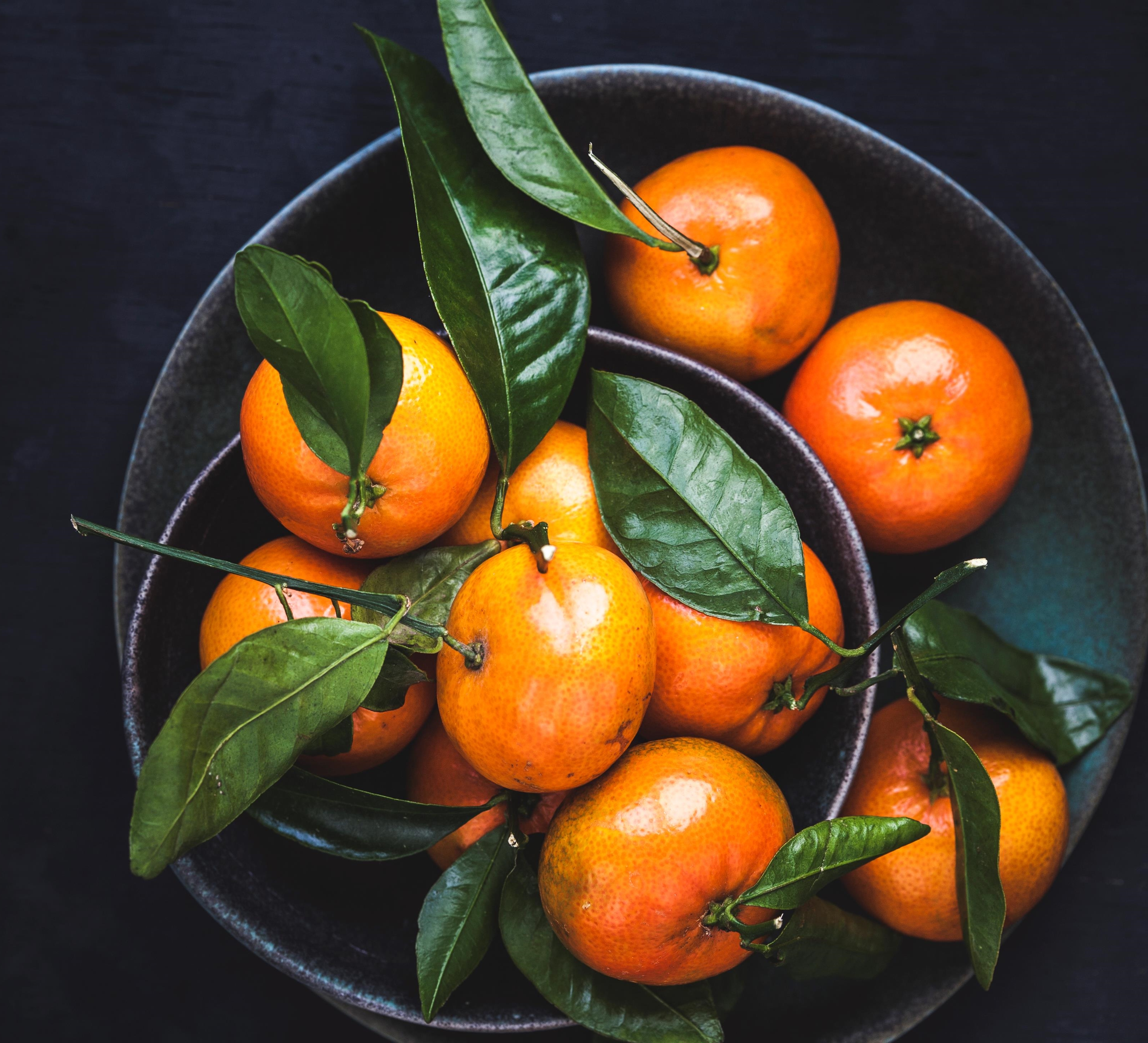 Andrea zick
Bsc Nutrition and Health
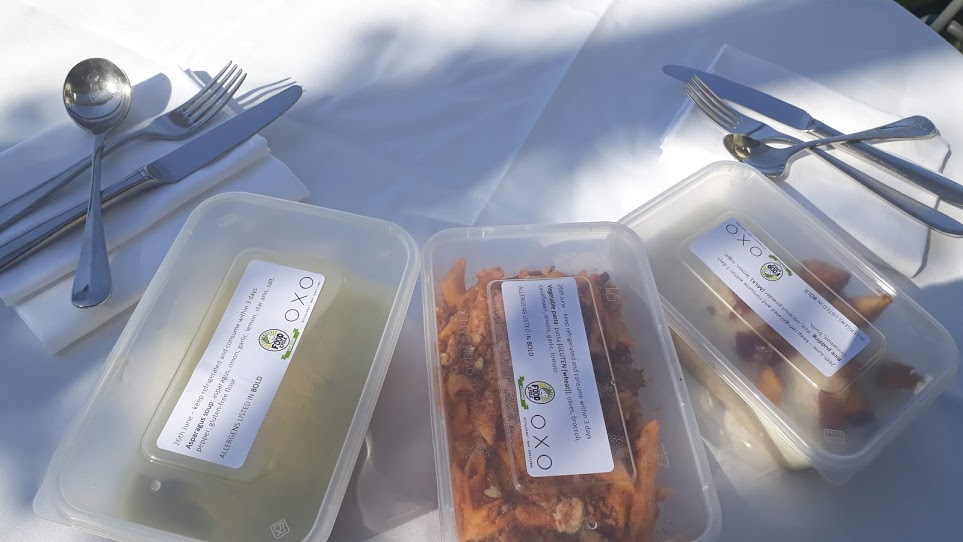 Food Hero of the Year
Nominated for work in Community Kitchens
Bia Project Irish Centre Lewisham
OXO Community Kitchen
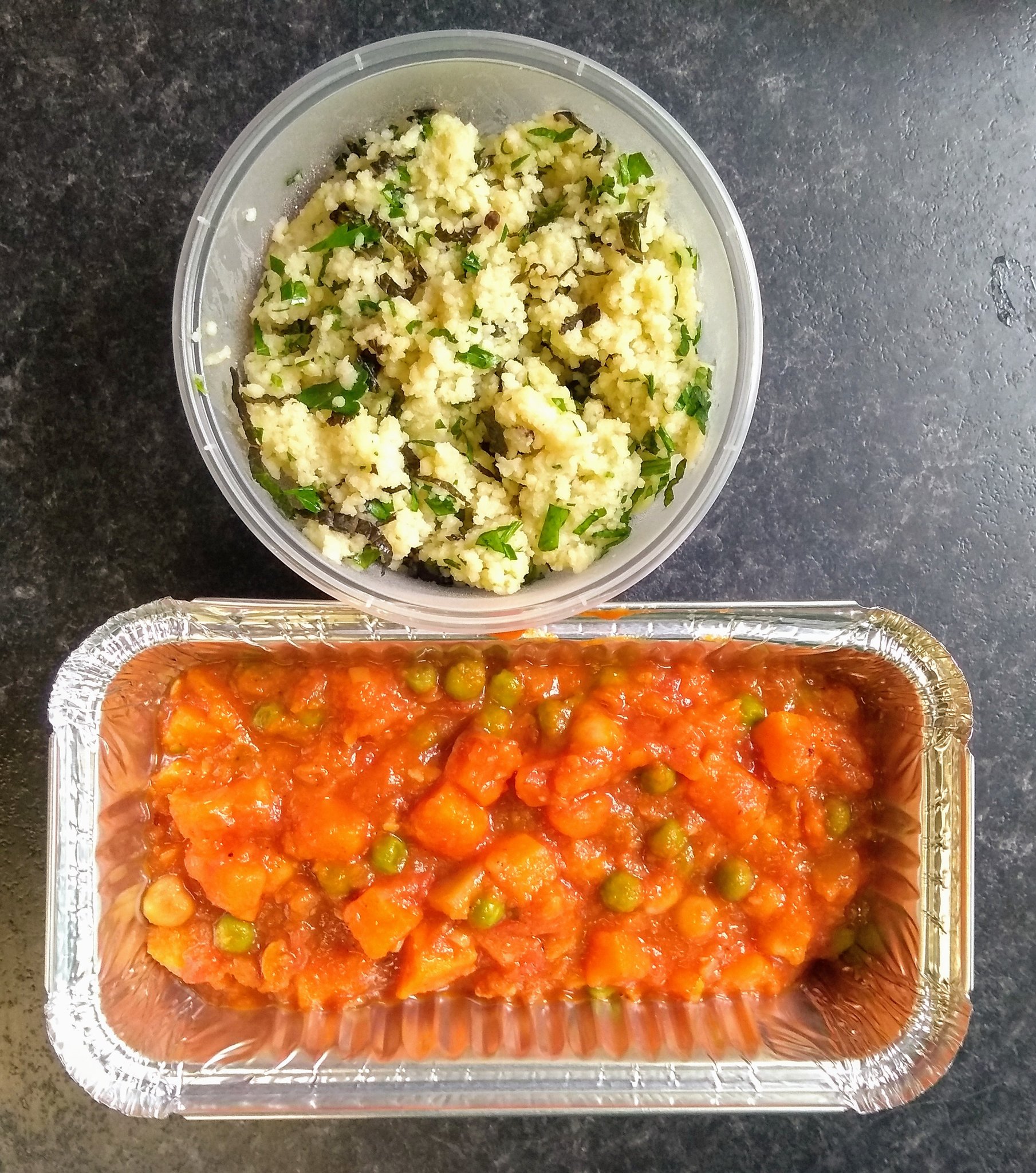 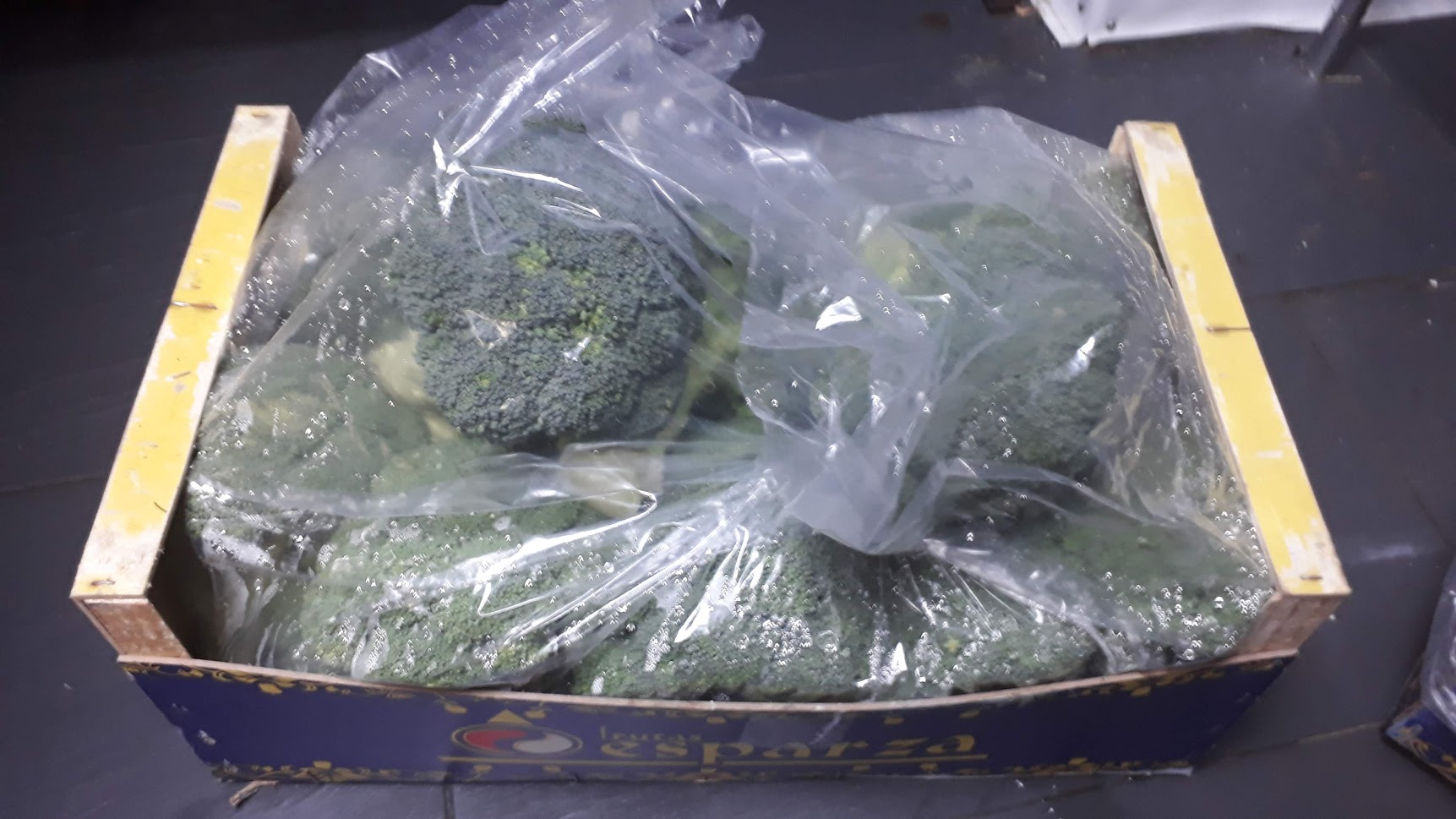 Bia Project Timeline
23 Mar. 2020 start of lockdown
[Speaker Notes: https://twitter.com/lewishamlocal/status/1264244840323219457?s=20]
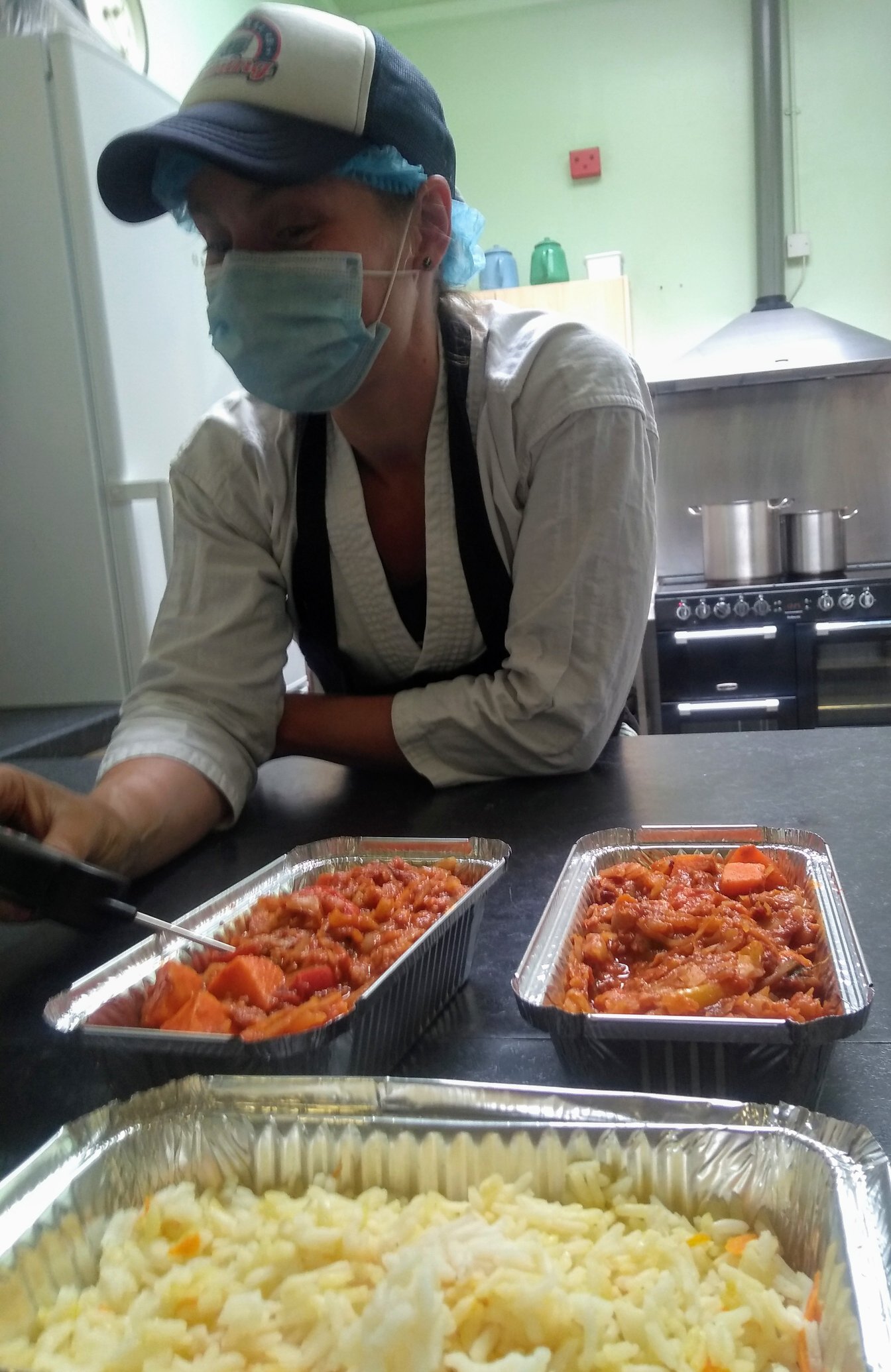 https://twitter.com/lewishamlocal/status/1264244840323219457?s=20
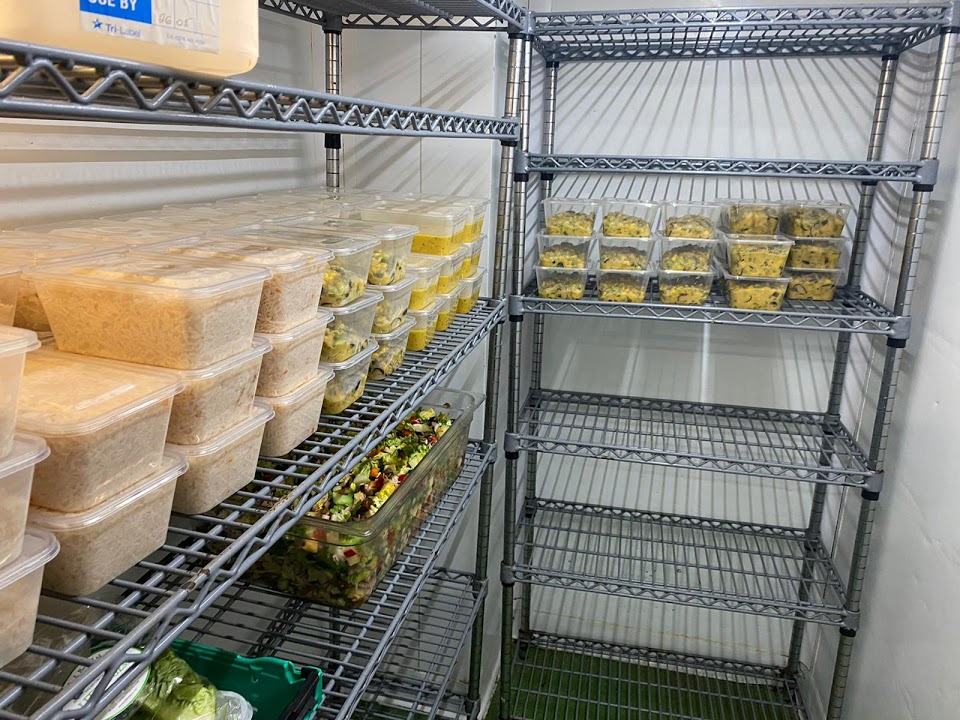 OXO Community Kitchen Timeline
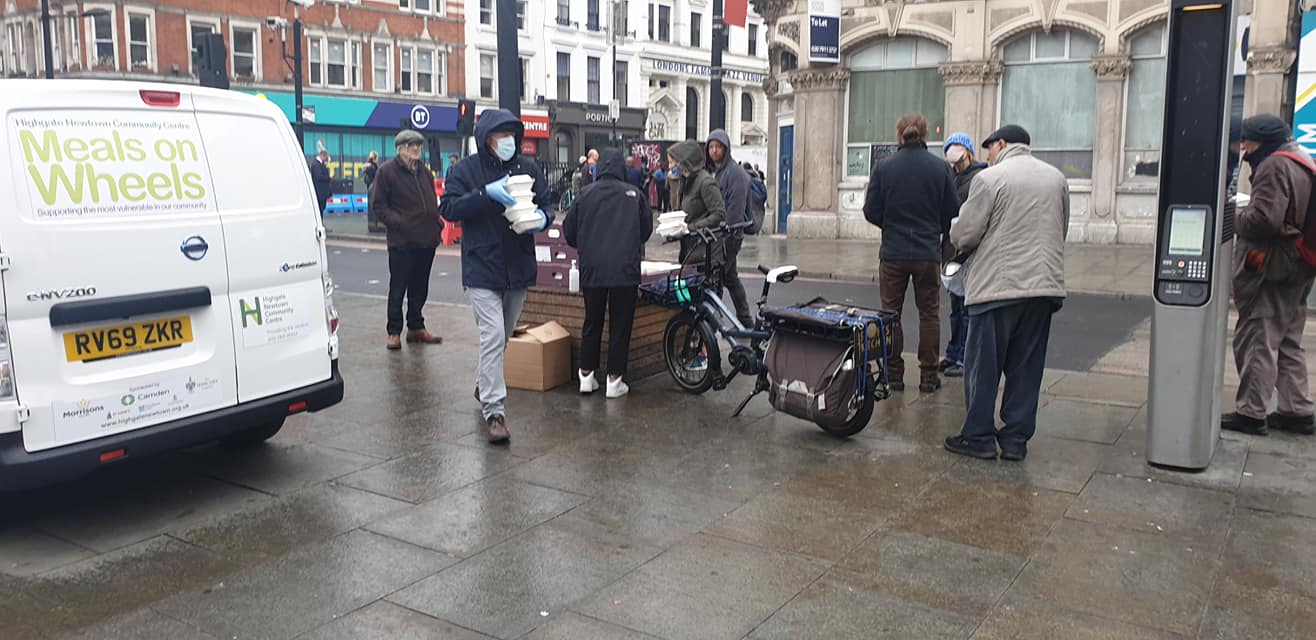 Community kitchens Serve/D
Older Londoners who were self-isolating and or unable to fend for themself
Children and families who would normally receive free school meals
People with disabilities /illness who had to self-isolate
Homeless and people with multiple addictions
The general public by minimising food surplus and thus associated Co2 emissions
The general public by improving the health and well-being of vulnerable people thus reducing health care costs
My colleagues and other people in the community who chose volunteering as means of improving their mental well being
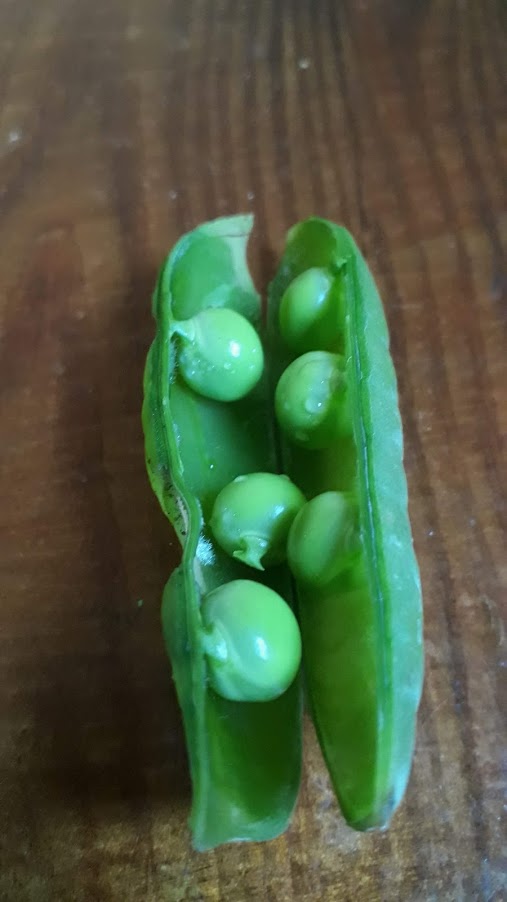 Challenges are just Opportunities in Disguise
Excess food from the OXO Tower Restaurant closure and being put on furlough
Building brand new trust relationships
Unknown risk and transmission route of Covid required risk assessments
Food Safety and Allergy Safety for vulnerable people was a must
Ensuring the cooling chain is maintained

Finding a supplier for the Bia Project and a partner for the delivery
Convincing OXO Tower Management to open their kitchen
Finding suitable charity partners
Scaling up to several hundred meals a day at OXO
Scaling it down when the restaurant re-opened
Cooking and packaging 1200 meals in a day
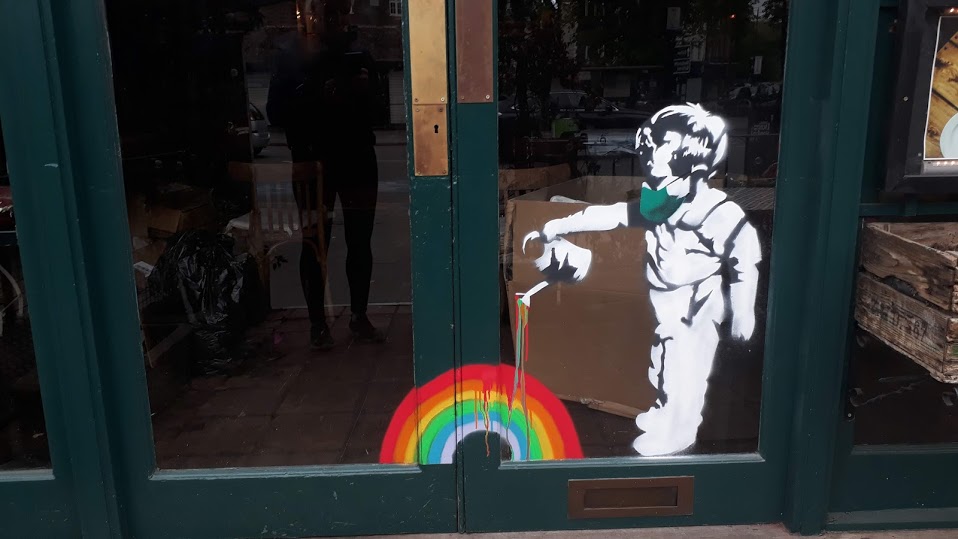 Food Hero of the Year - what it means to me
Actively setting up community kitchens and cooking many thousands of plant based meals this year was simply the right thing to do. 
This year has taken so much from all of us so the only way to deal with this grief is by giving back and coming together. 
Food allows communities to come together and heal and this will remain true the year of Covid shattered the world.